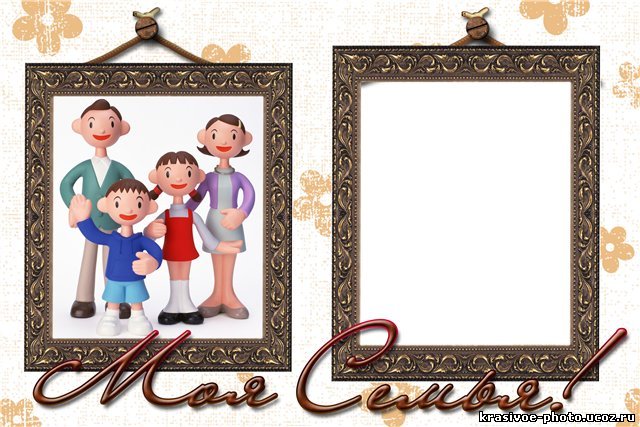 Проект:
 «Я 
и  моя семья»
Цель проекта:расширить представление у детей о семье, создать условия для повышения активности участия родителей в жизни группы
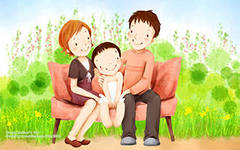 Что такое семья? 
Расскажи о своей семье... 
Есть ли в вашей семье что-нибудь интересное (увлечения, традиции, семейные альбомы)? 
Что бы ты хотел пожелать для своих родителей, бабушки (братьев, сестер)? 
Что ты знаешь о твоих прадедушках и прабабушках? (чем они занимались, где работали, как жили)? 
Как ты думаешь, для чего человеку         
            нужна семья?
«Знает ли ваш ребёнок»  
(Как его зовут? Сколько ему лет?  Как зовут его маму, папу, ф.и.о.? Кем работают родители?  Назови свой домашний адрес. Как зовут родителей отца, мамы?  Какие семейные традиции есть в вашем доме?  Чем увлекаются родители?).
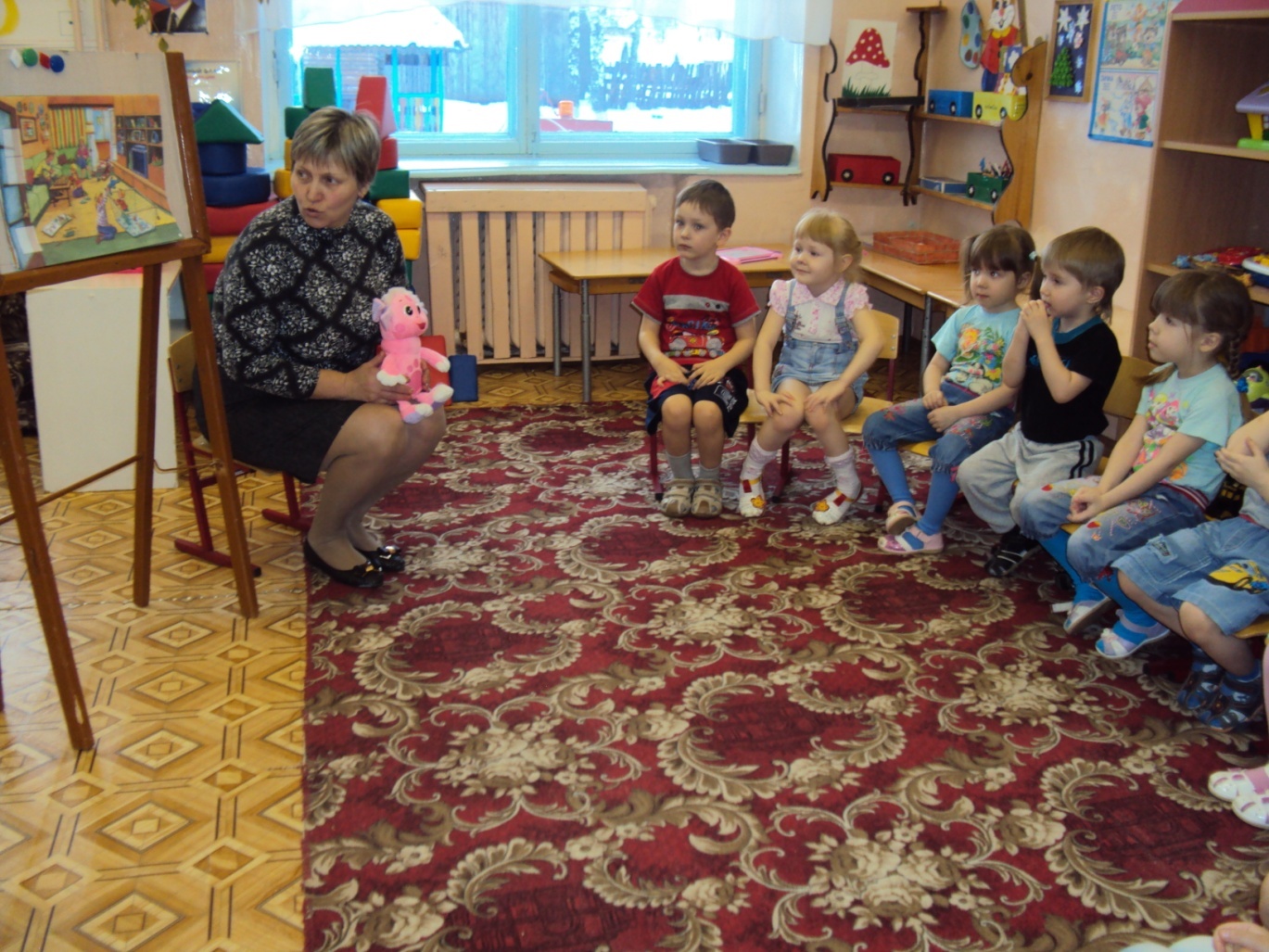 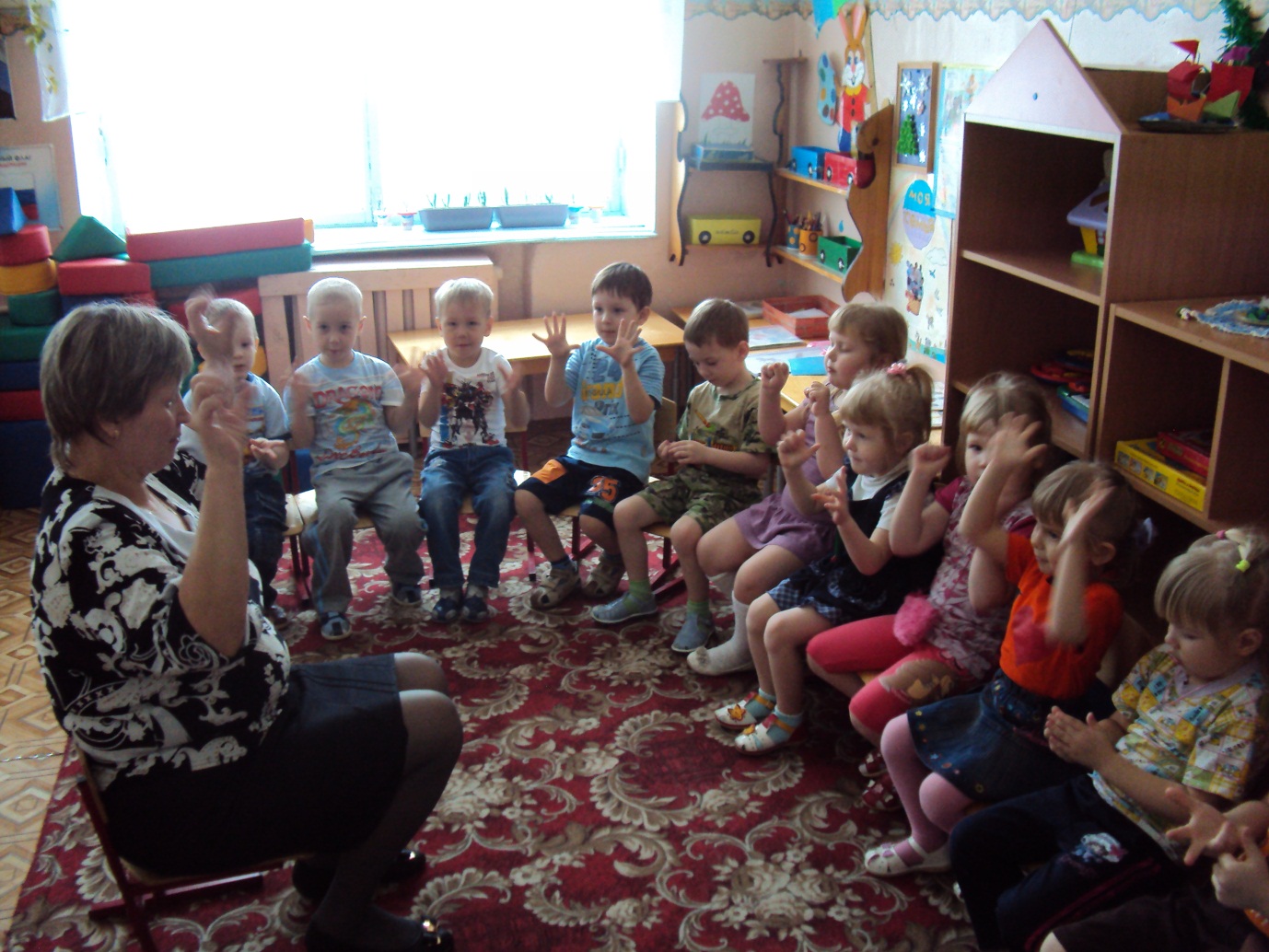 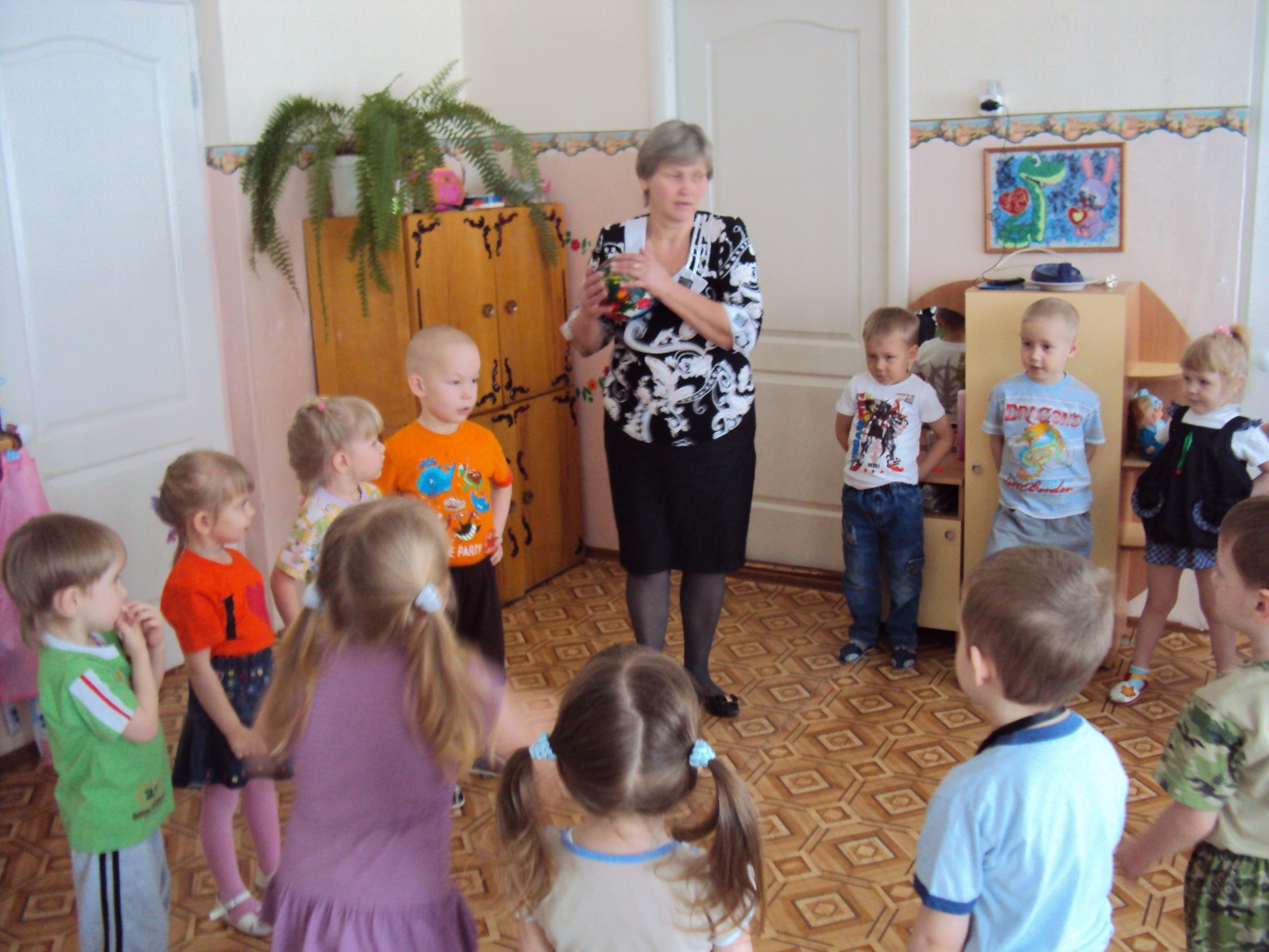 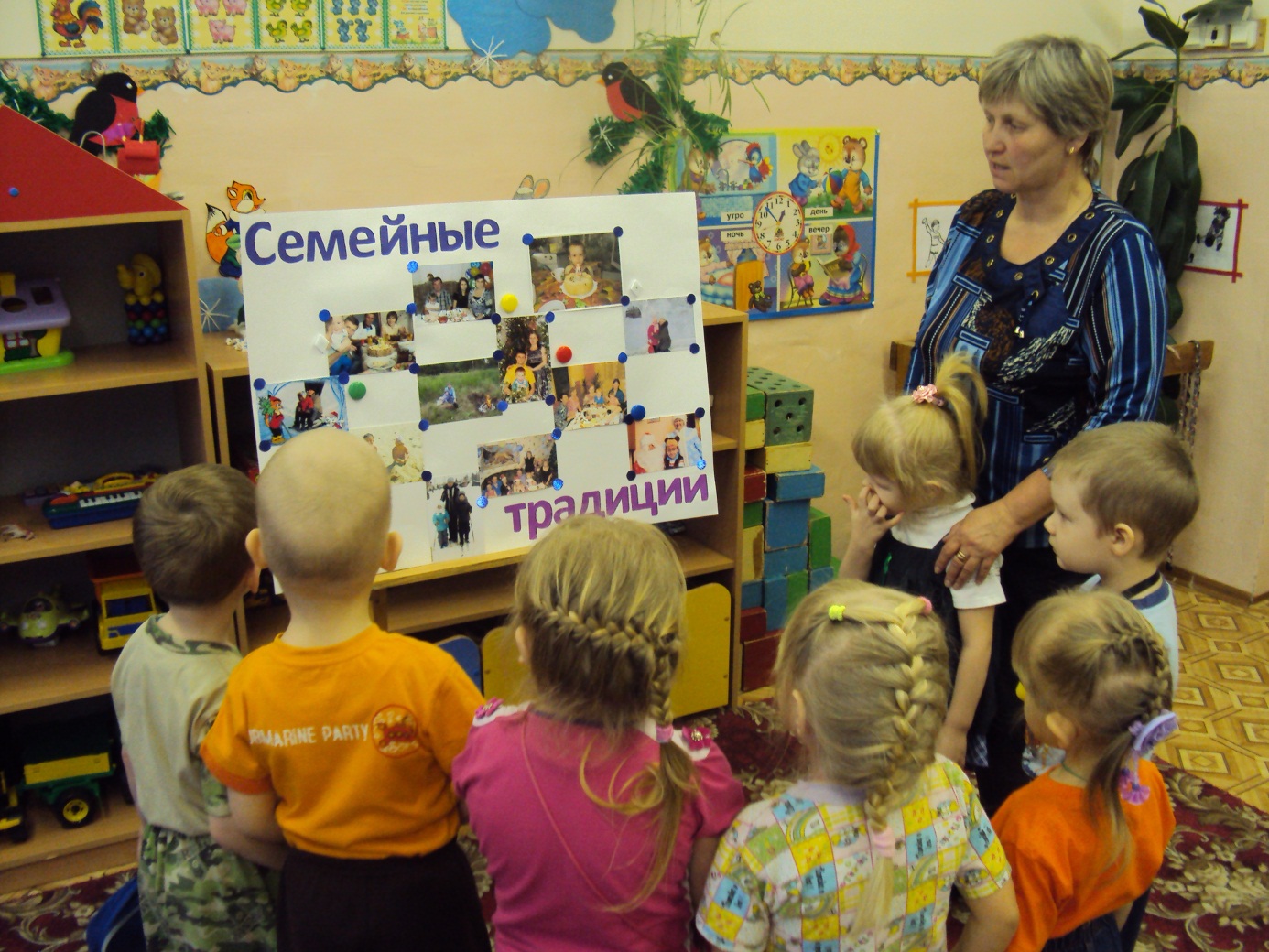 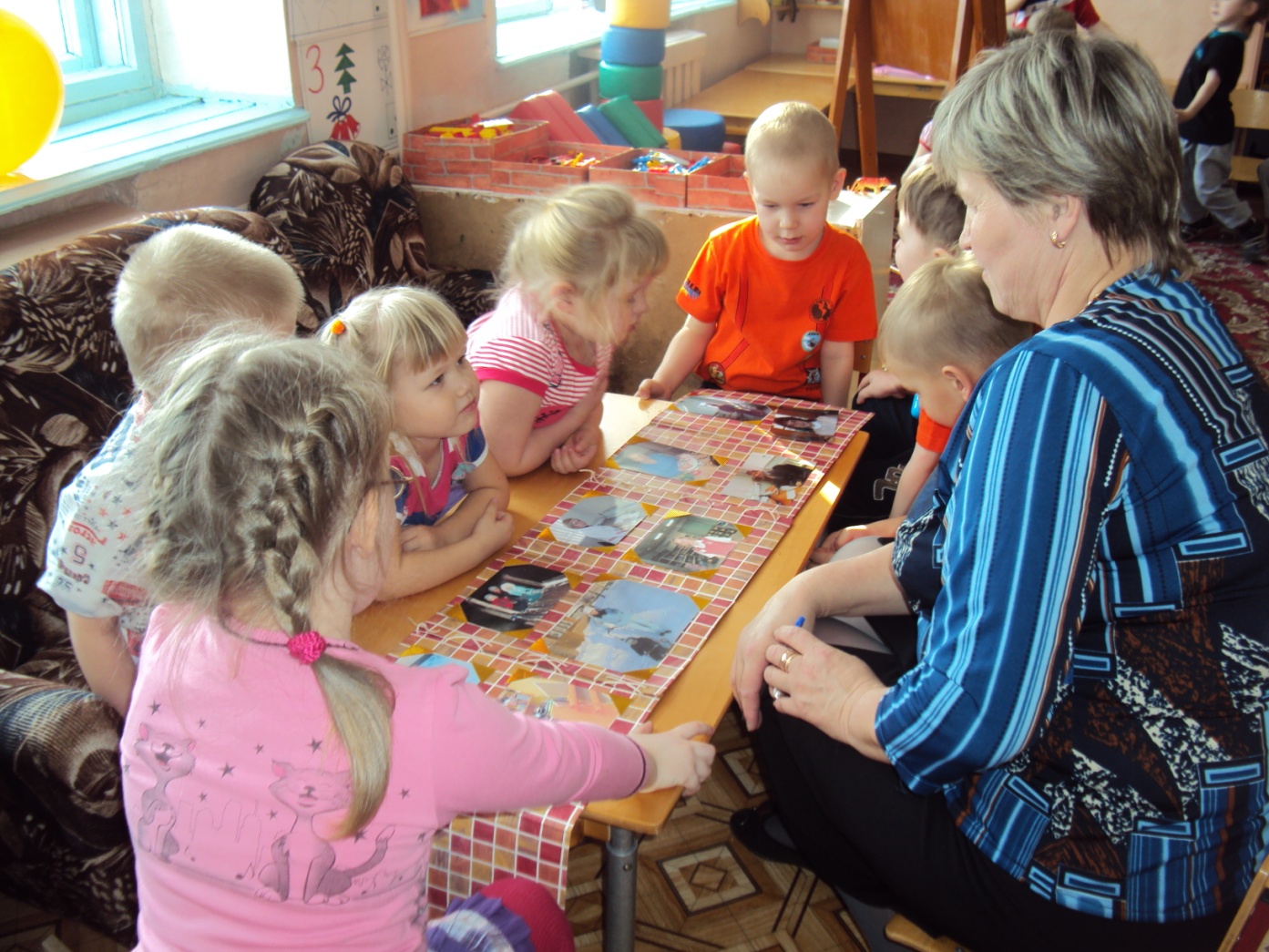 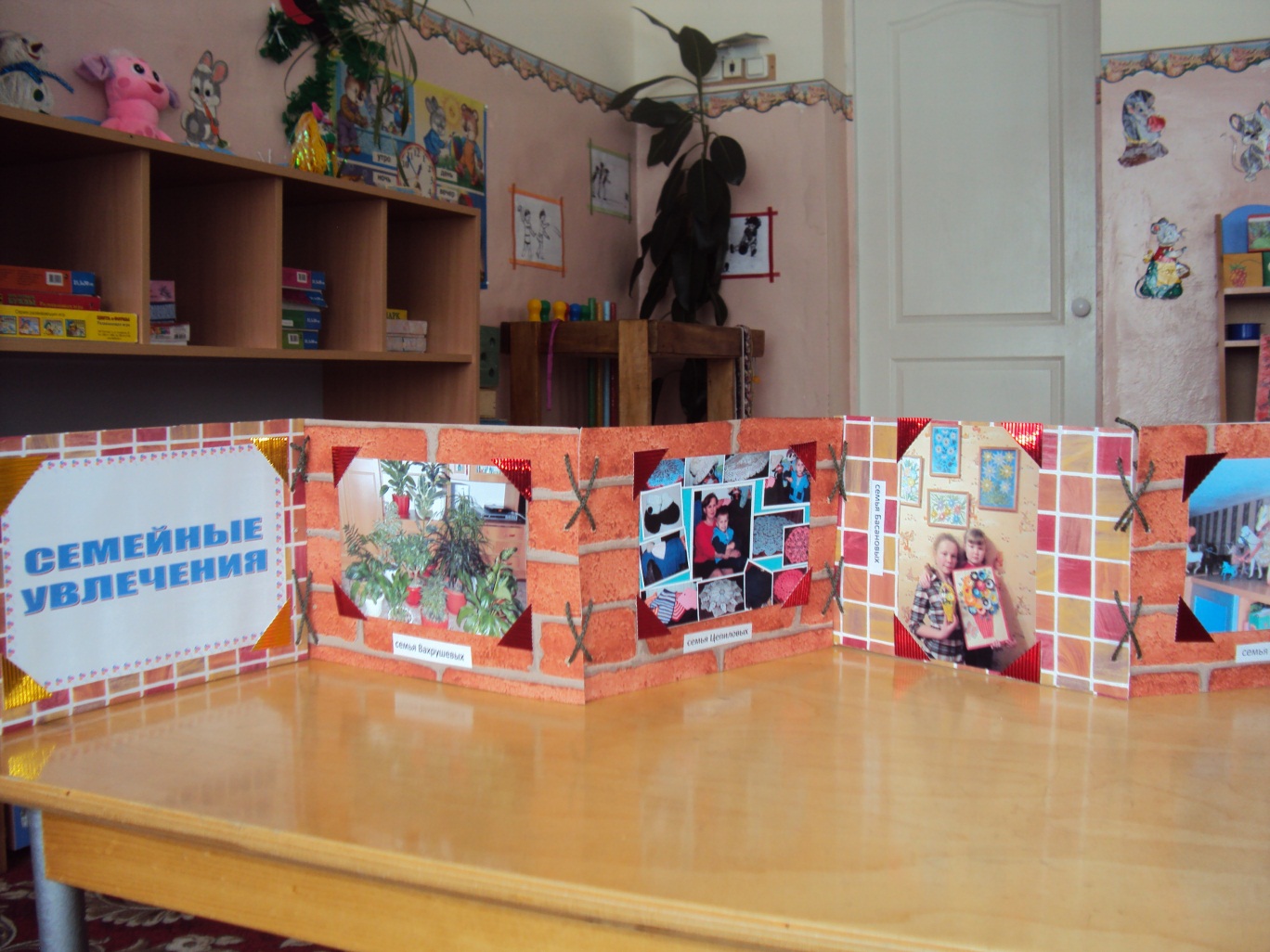 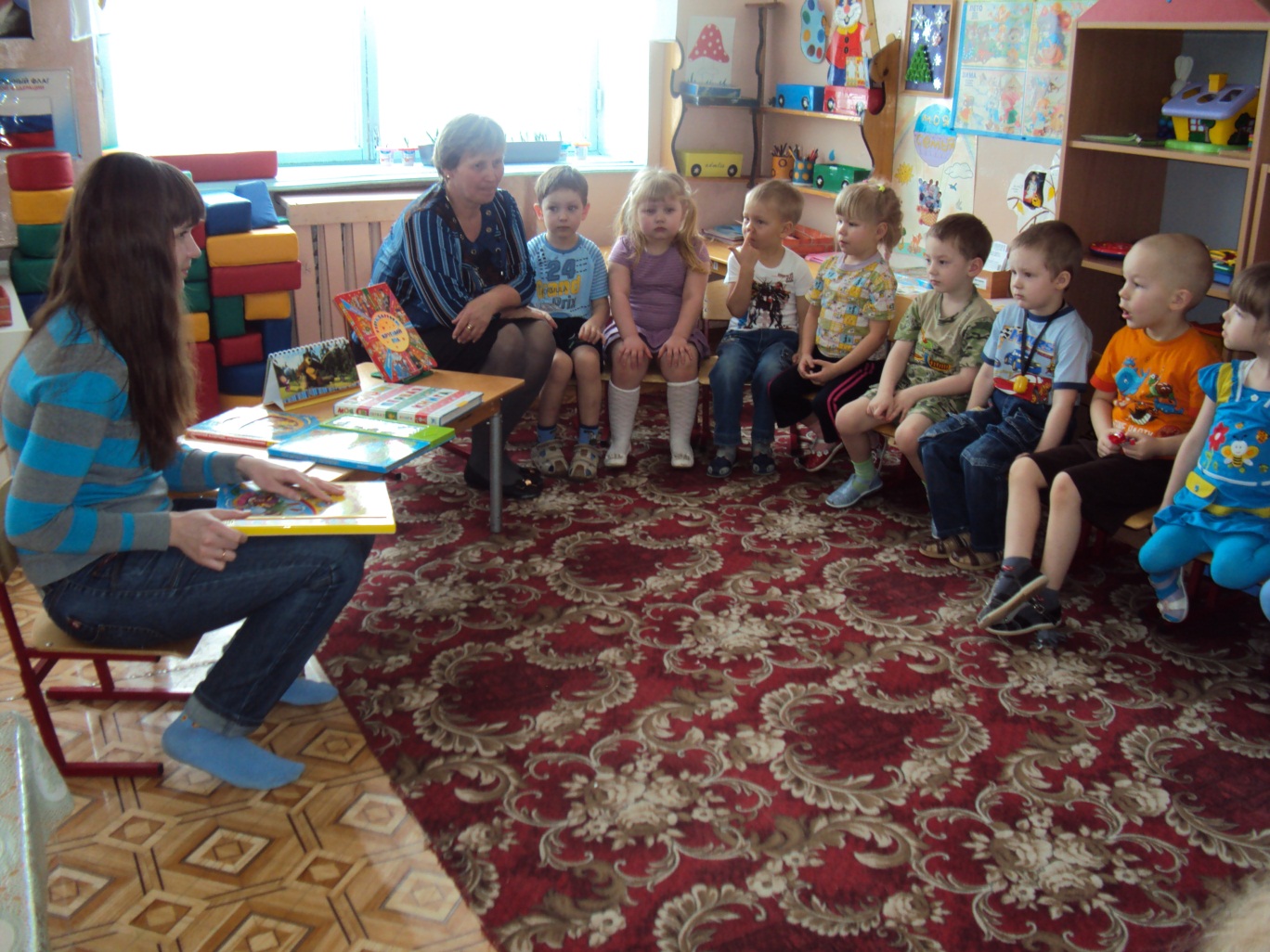 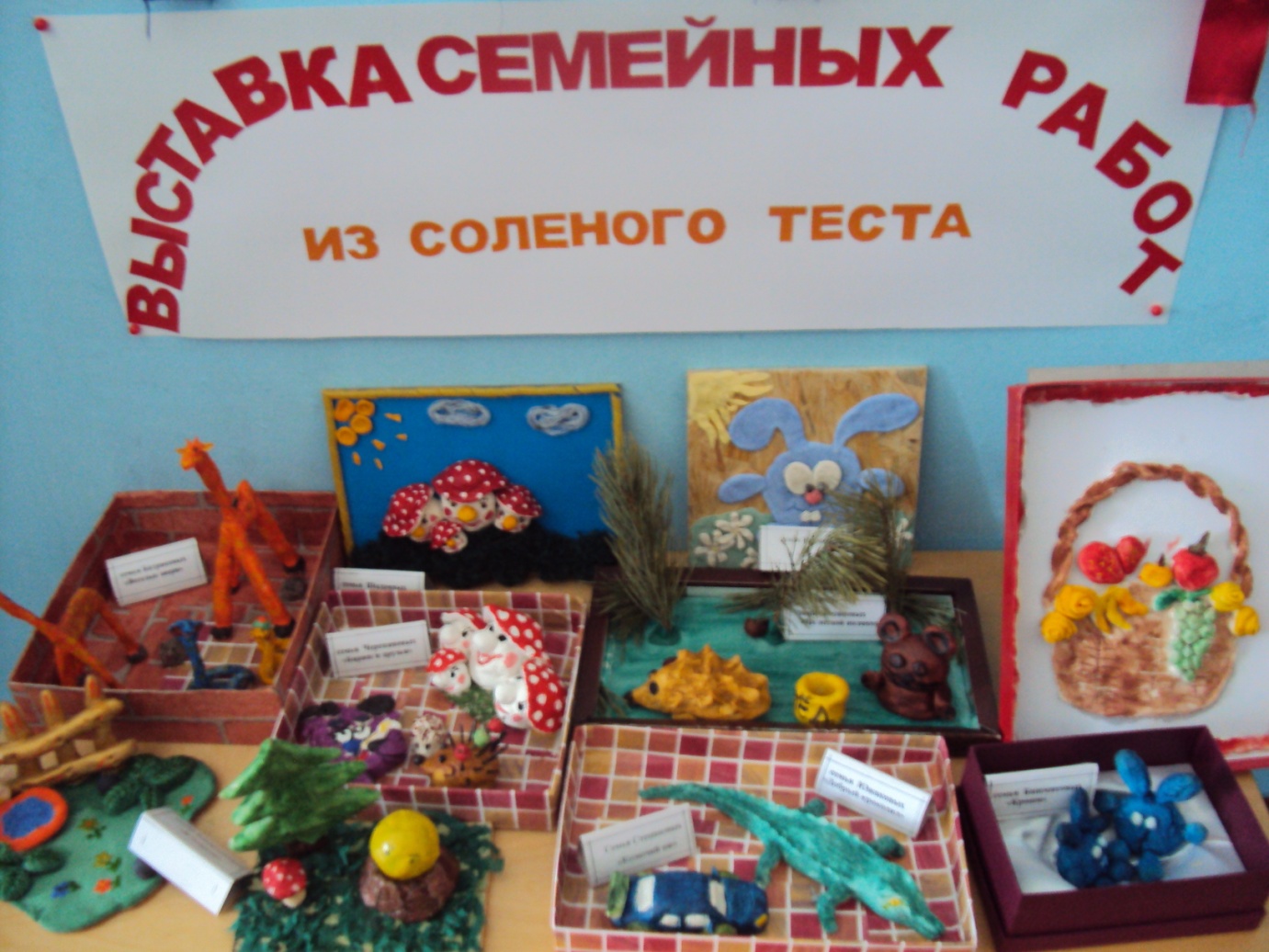 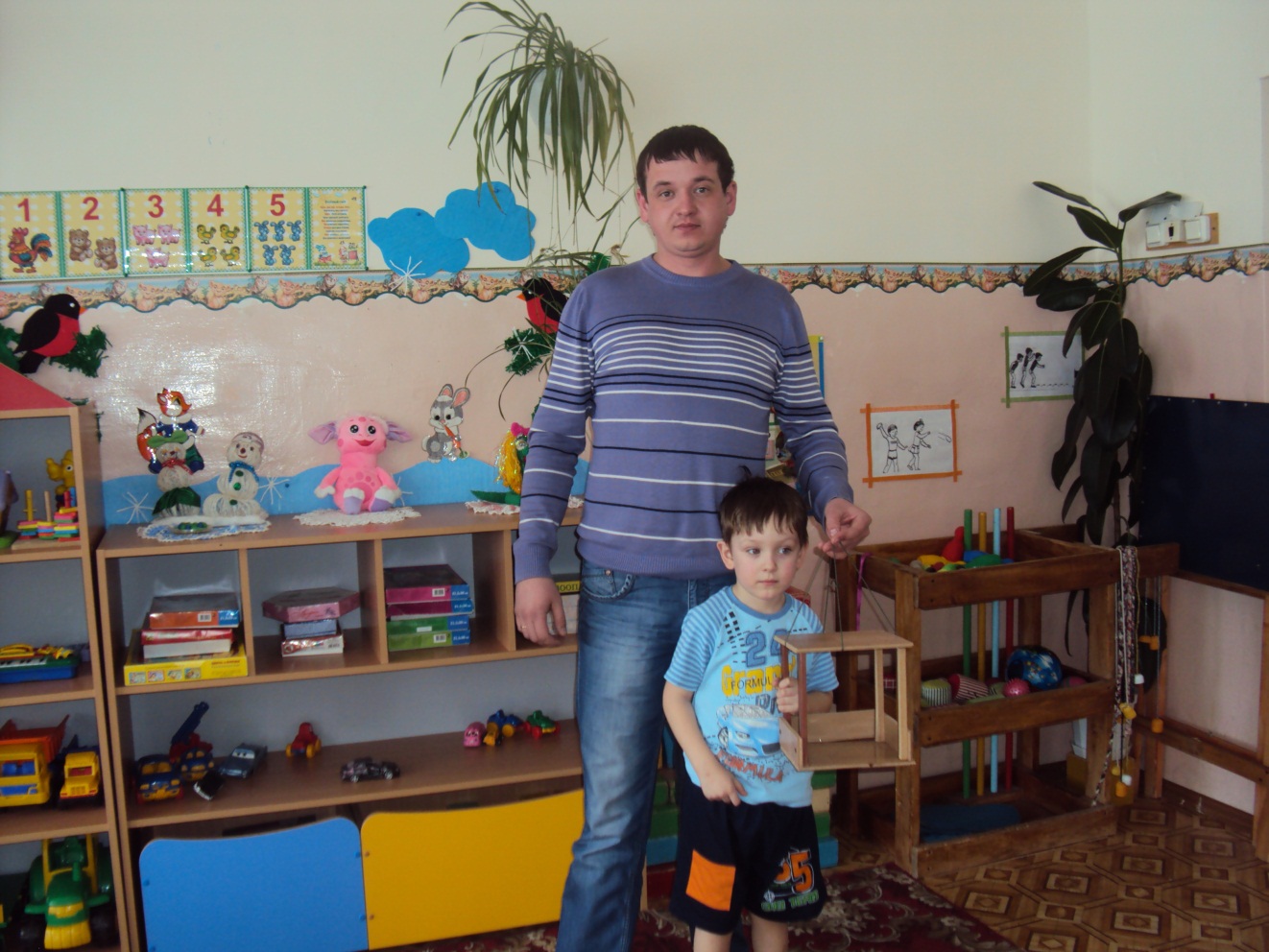 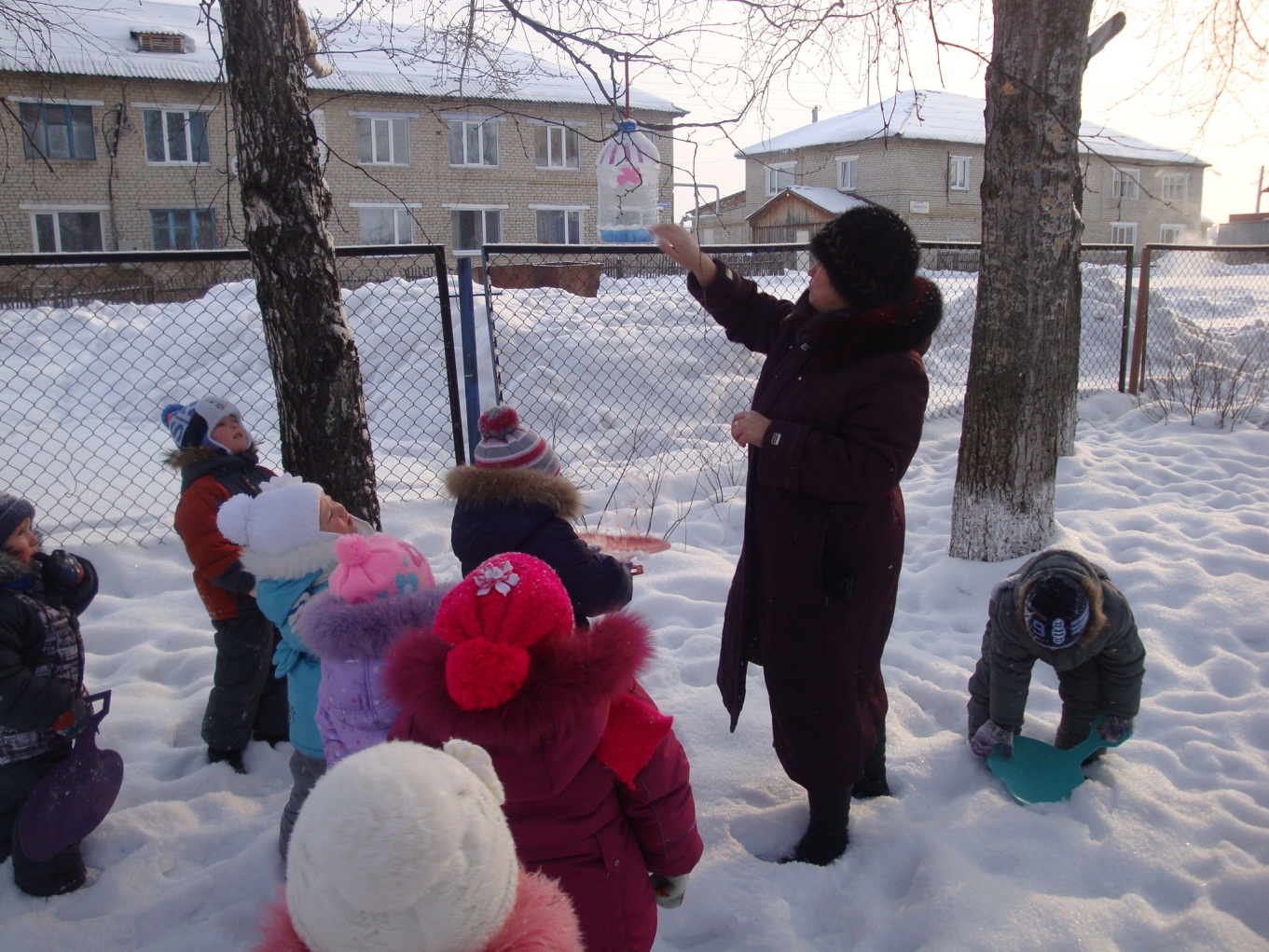 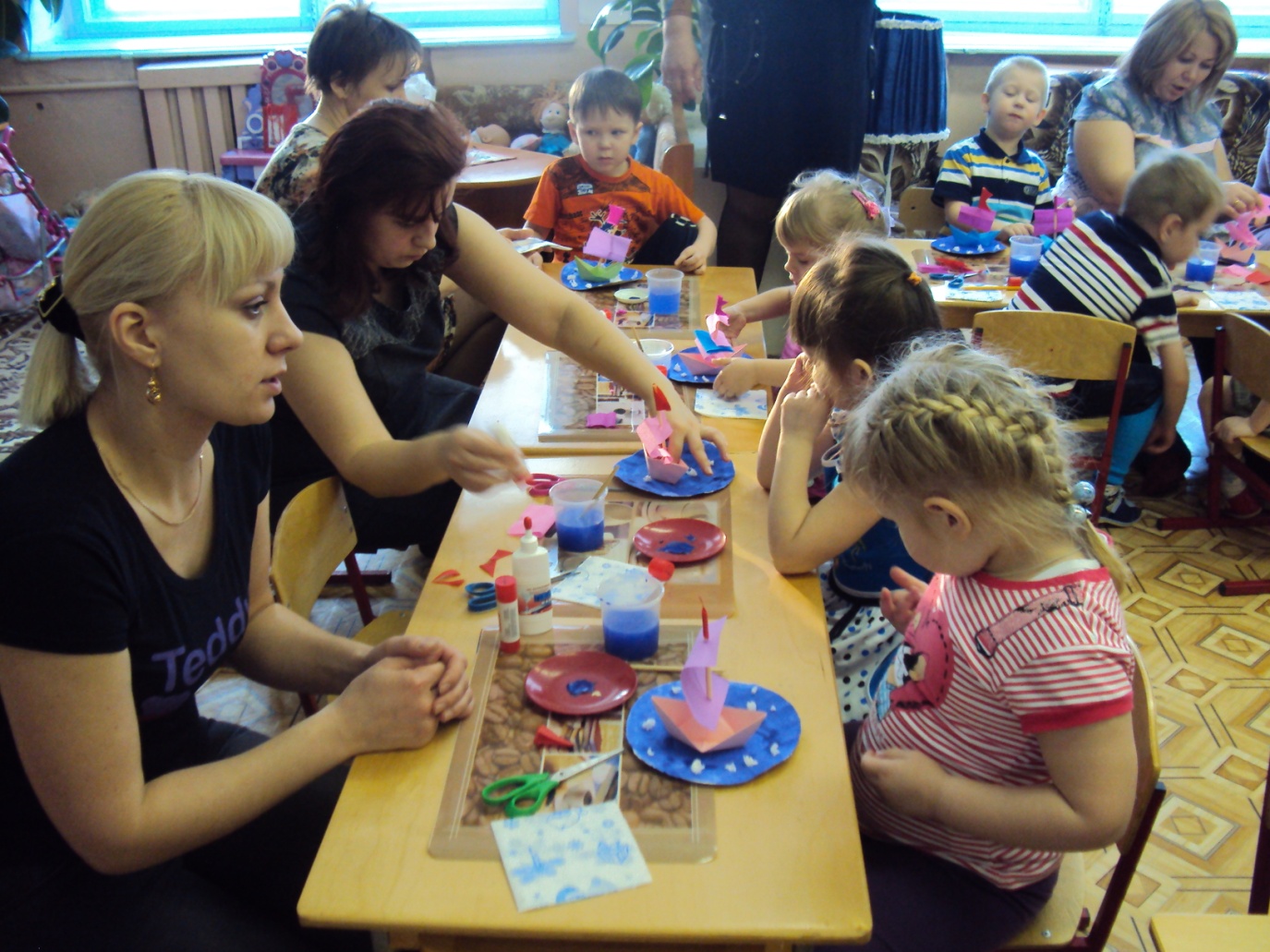 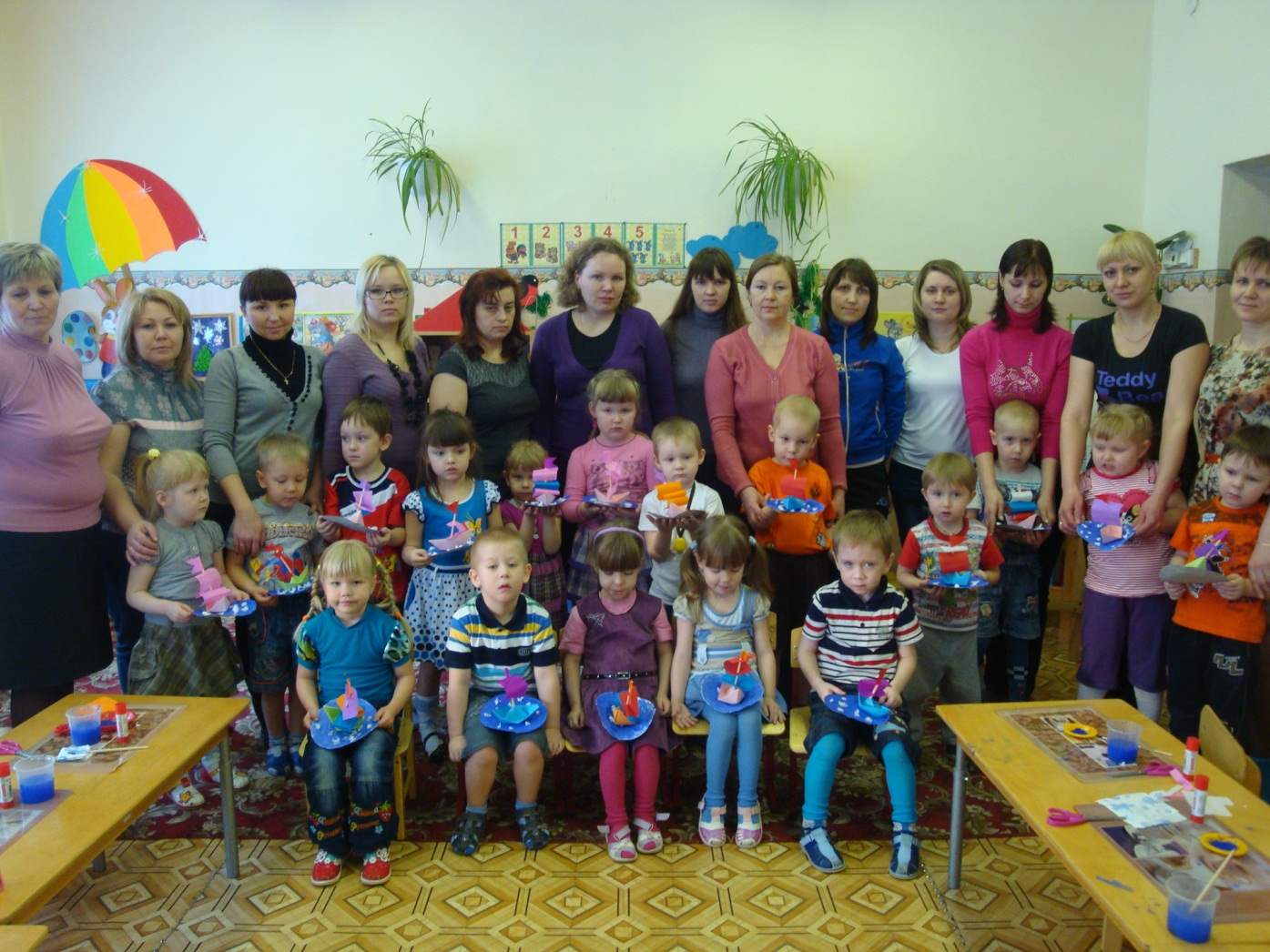 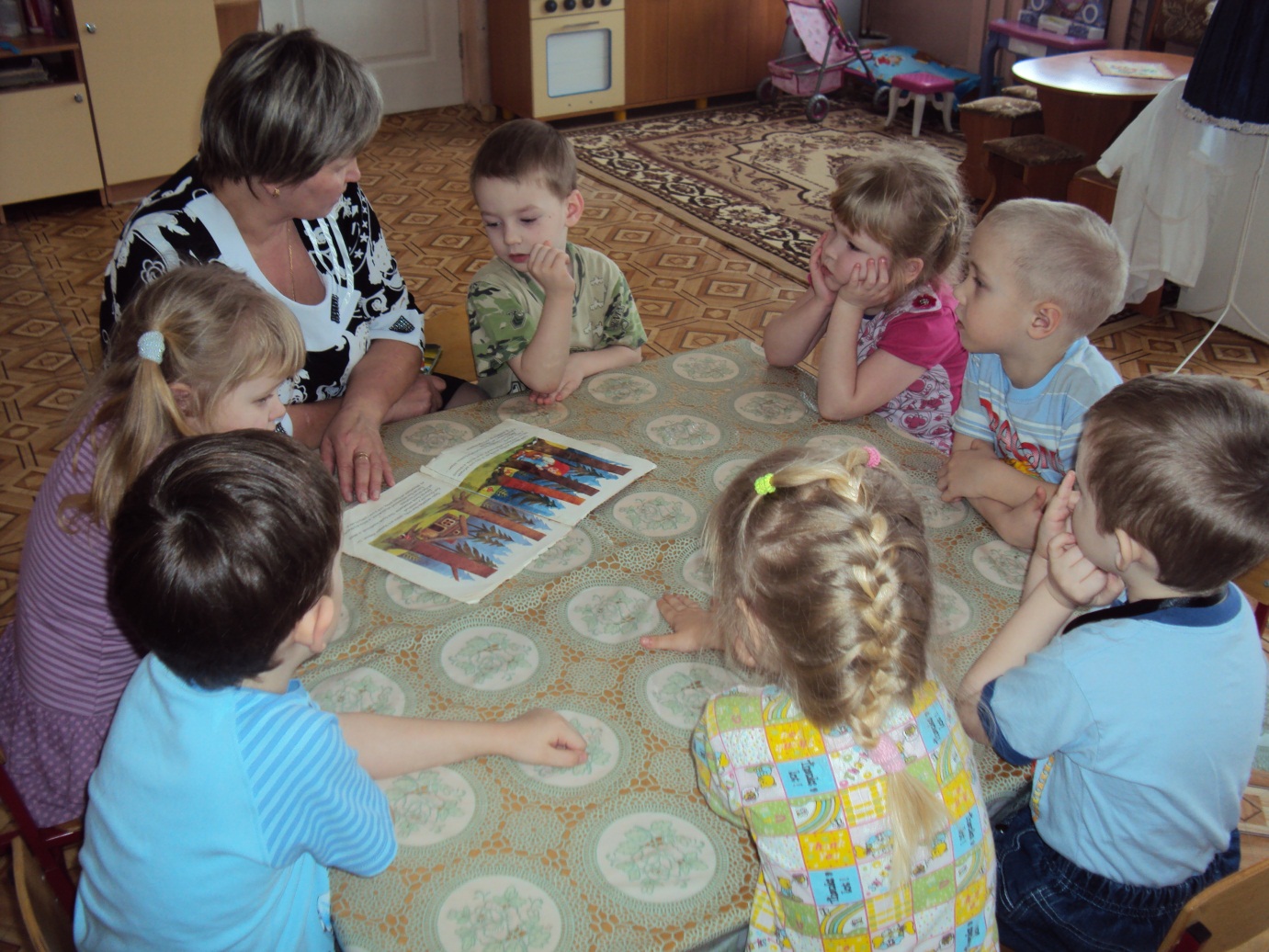 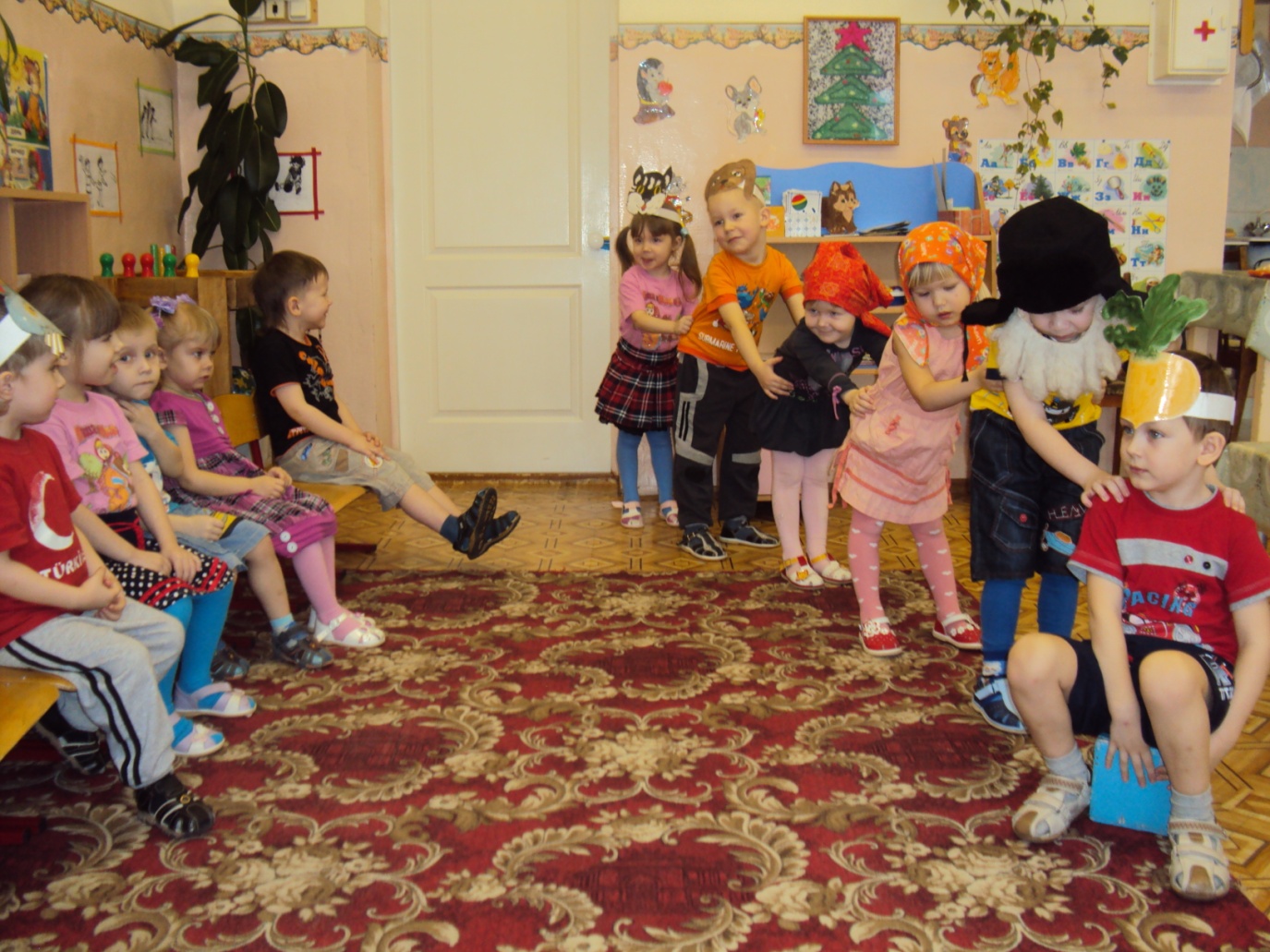 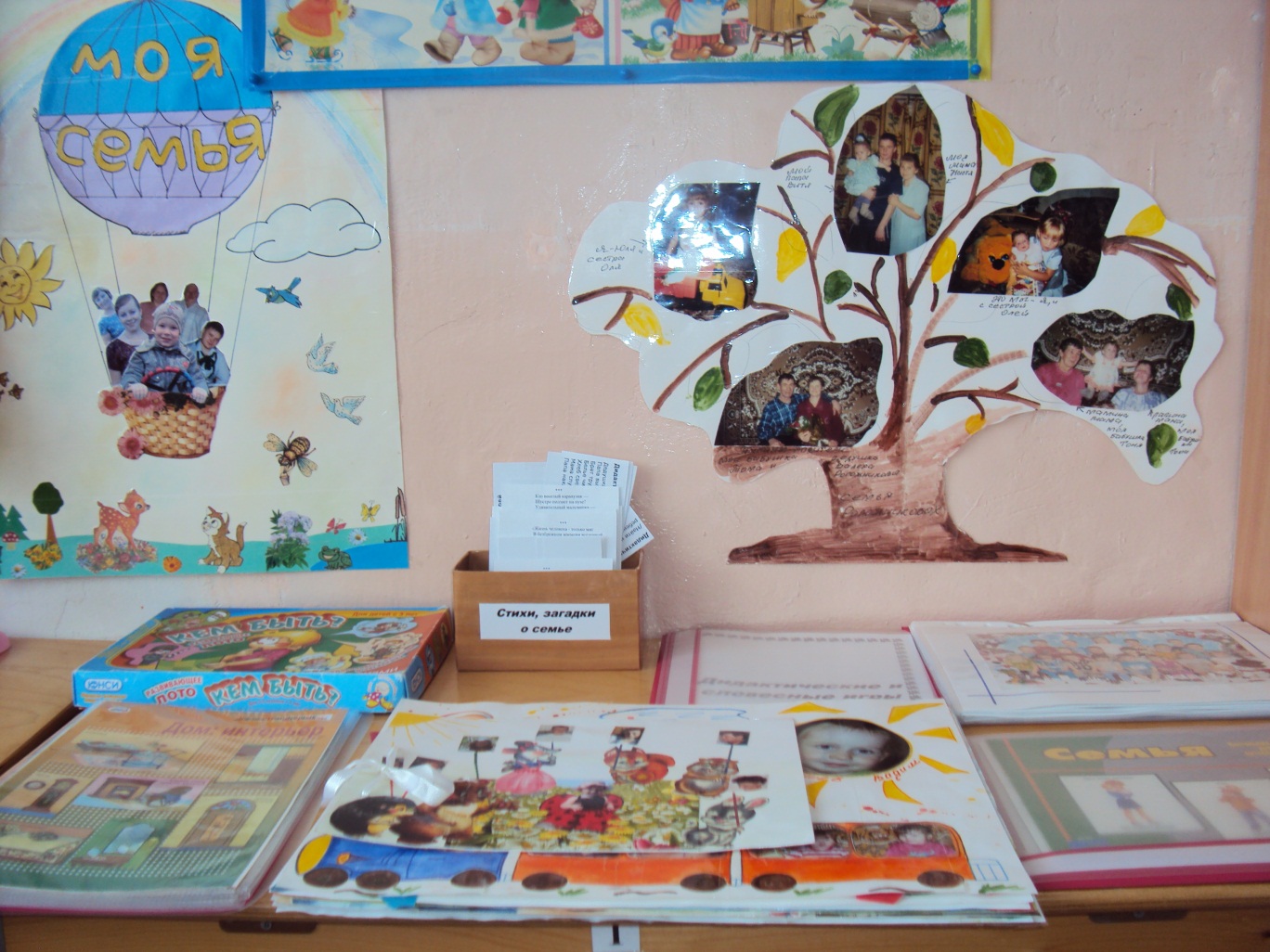 Результаты  Анализа  диагностики
Спасибо за внимание!